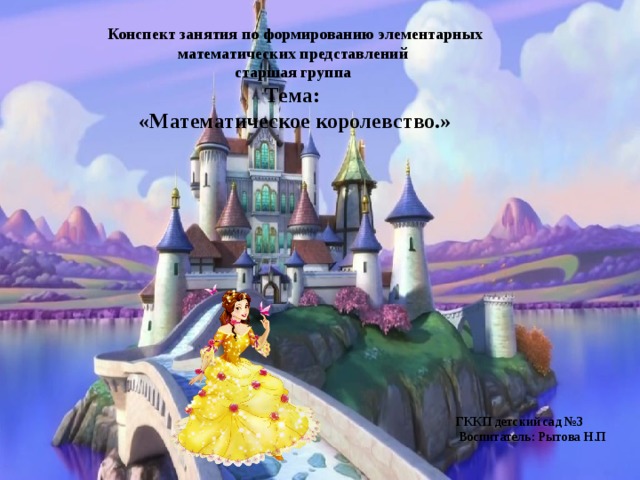 Богданова А.А.
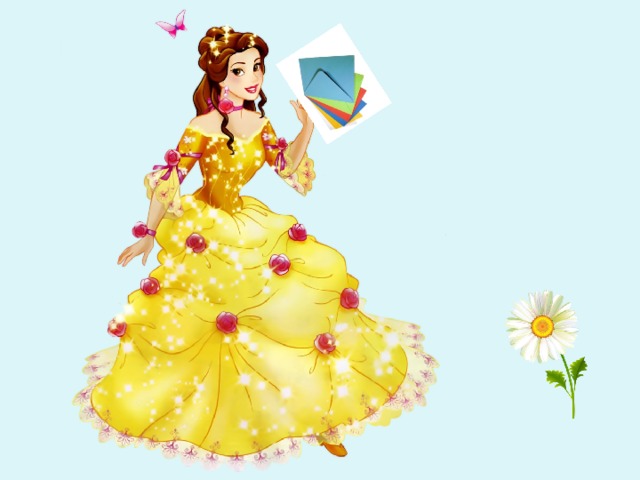 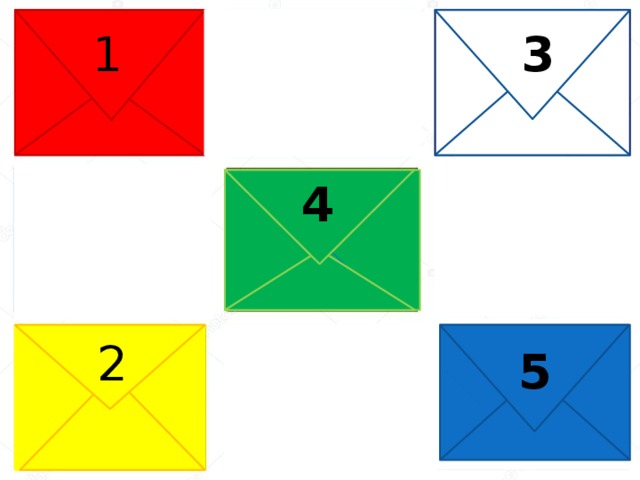 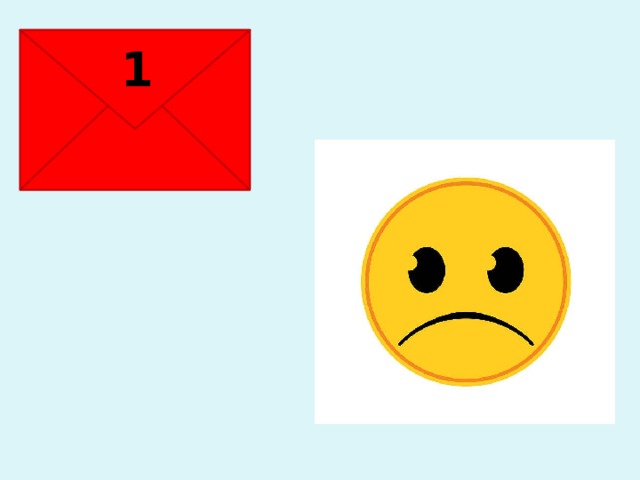 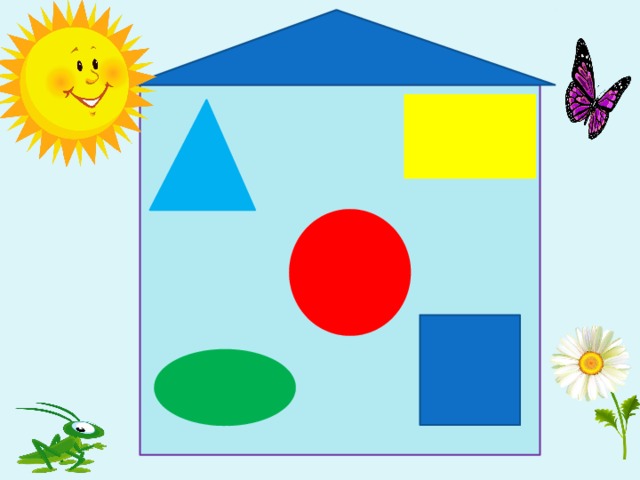 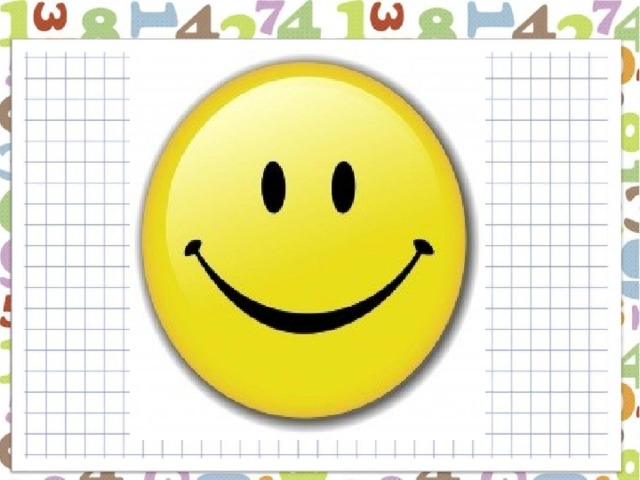 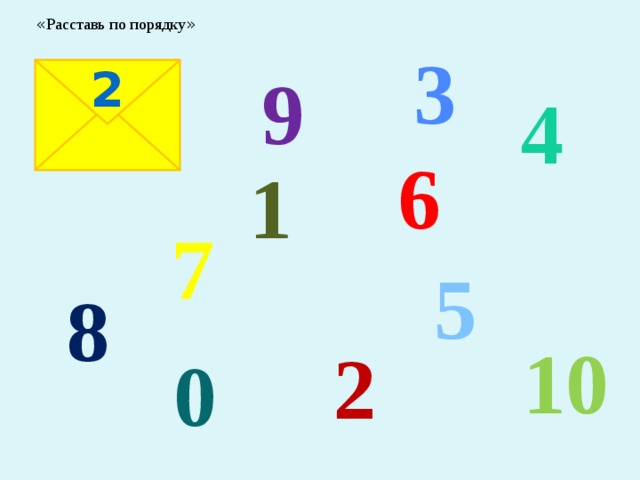 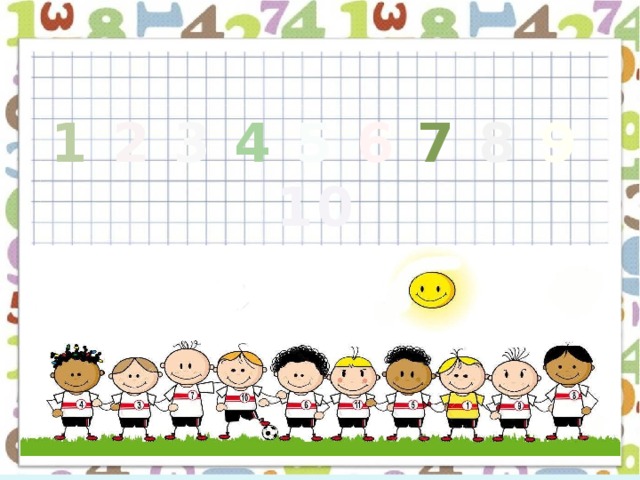 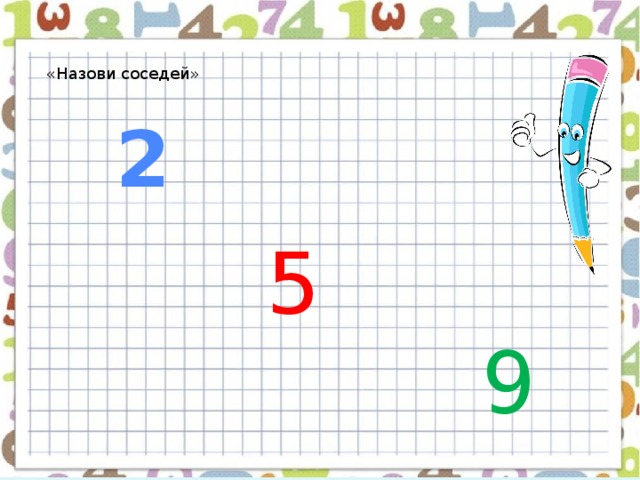 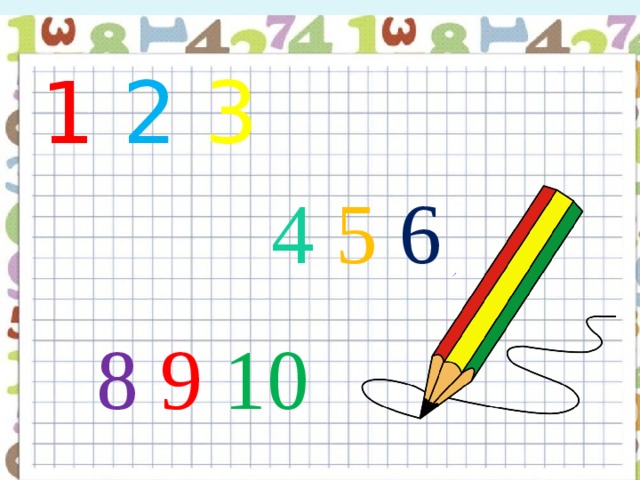 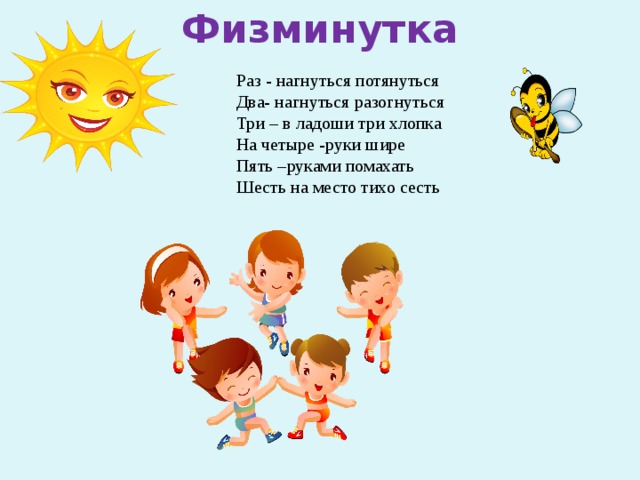 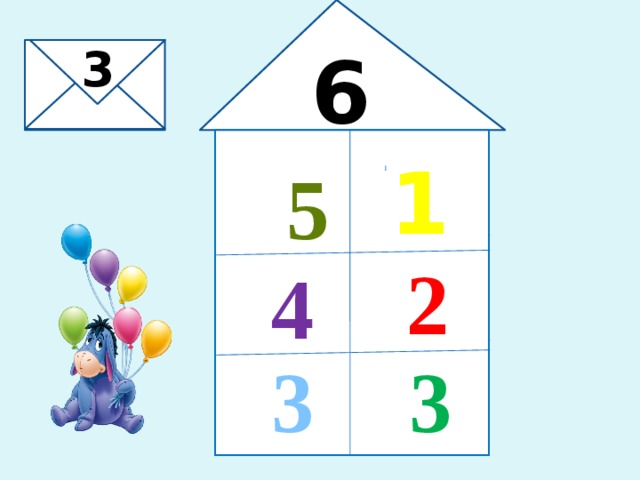 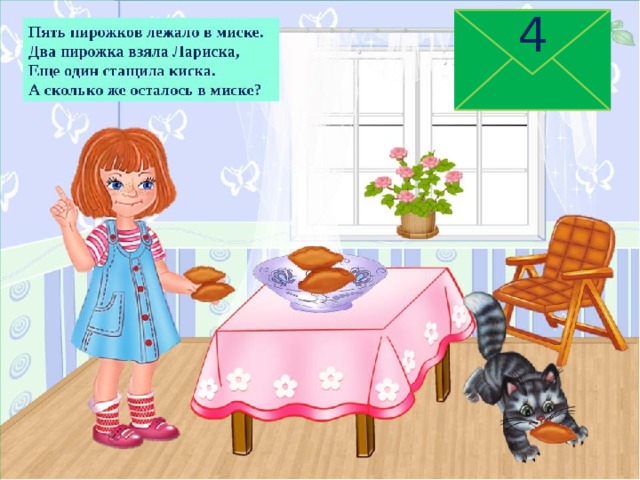 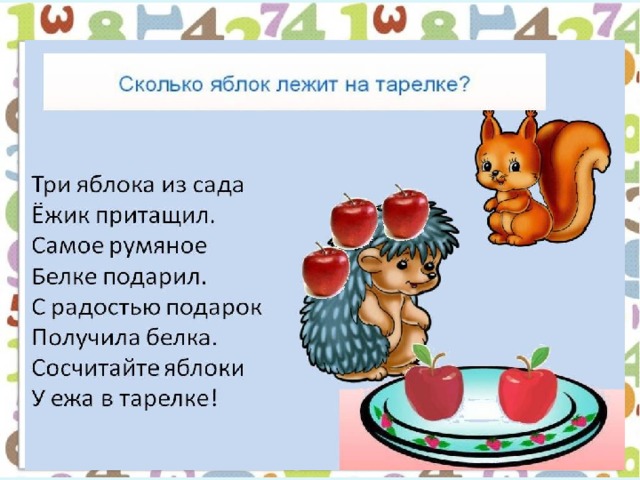 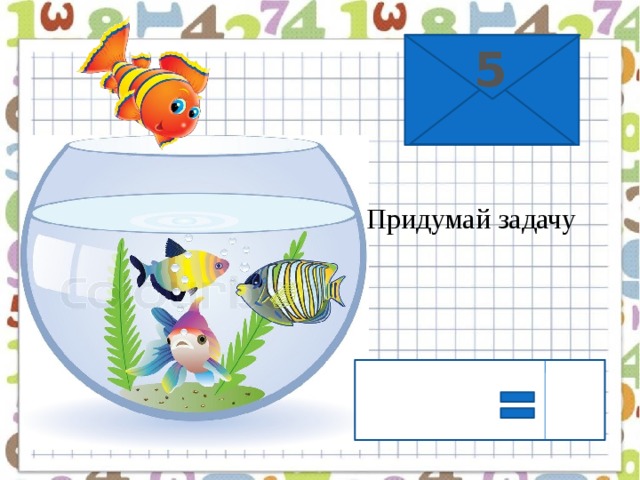 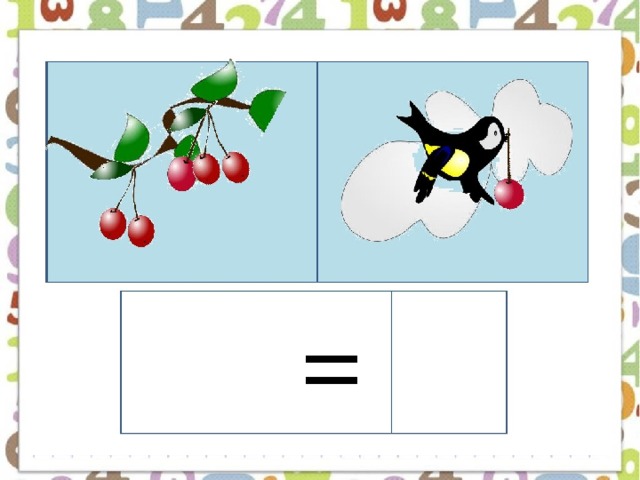 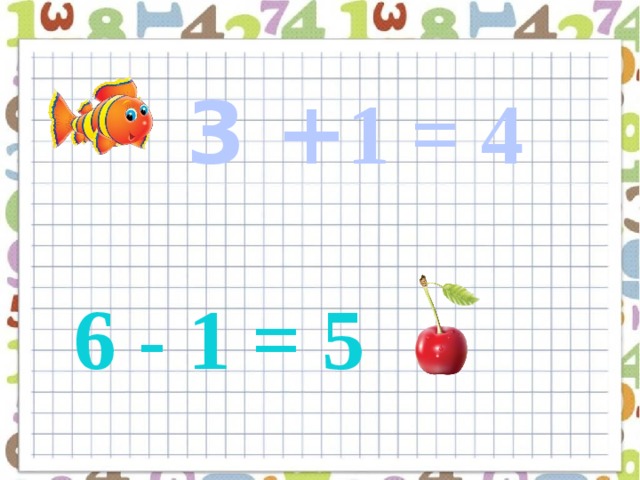 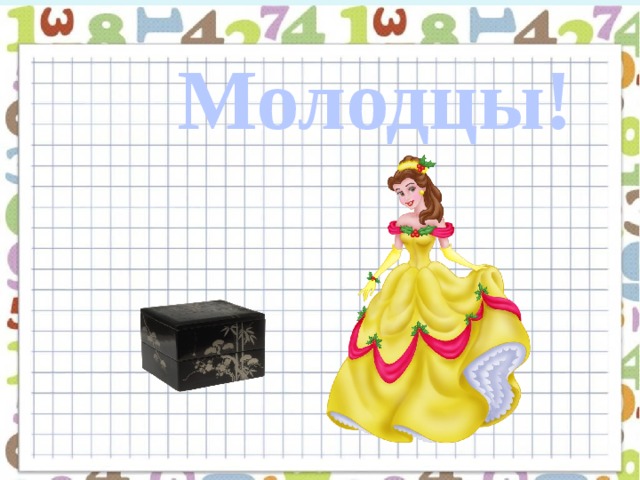 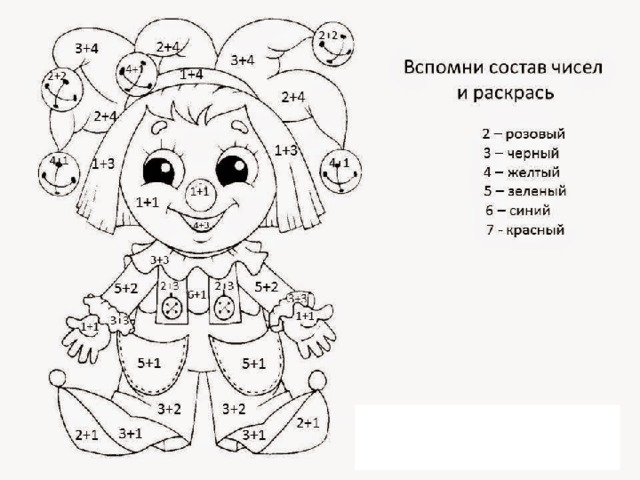